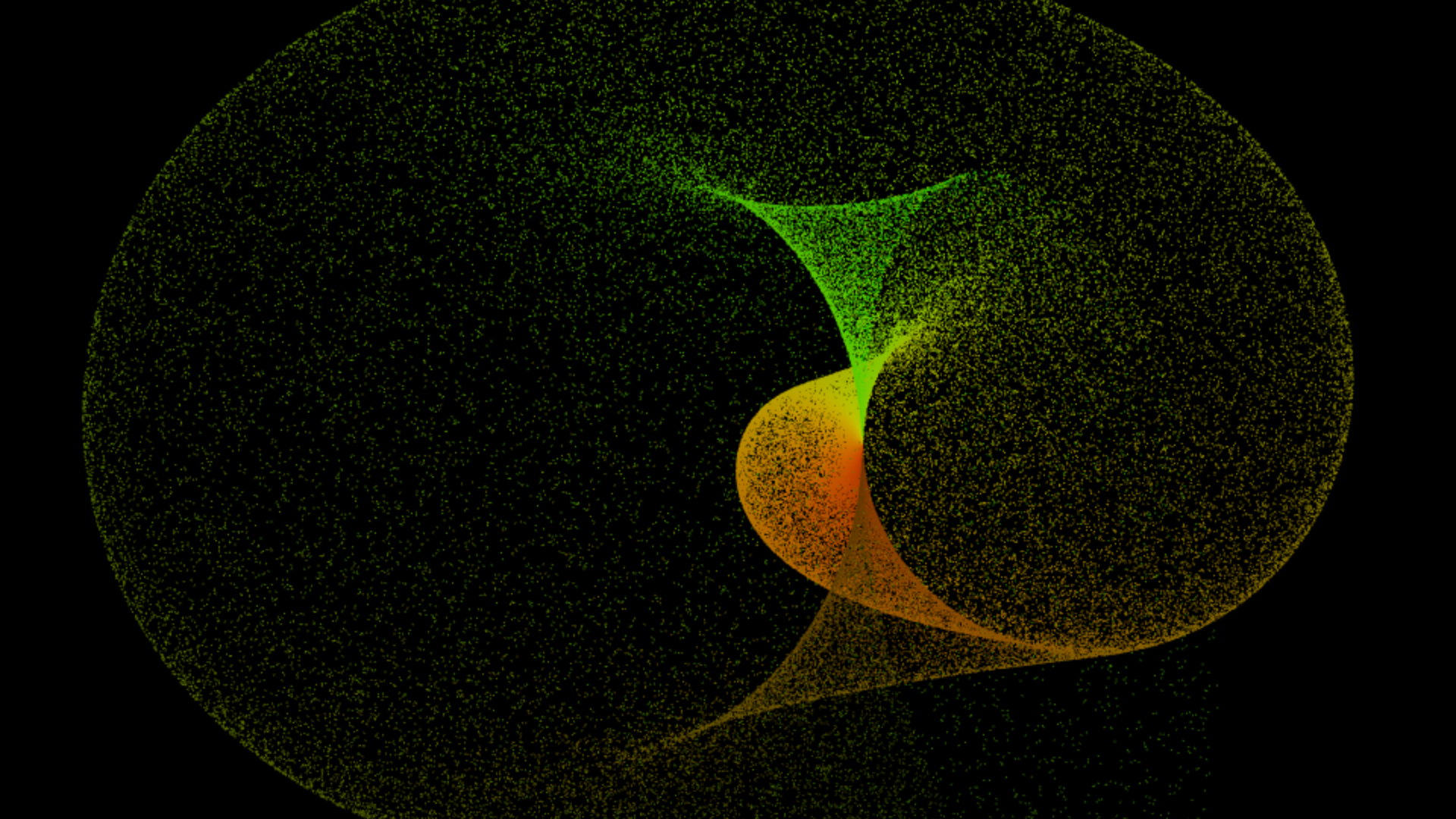 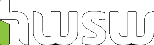 Java performance mistakes
Peter Veres
Senior Software Engineer
Peter_Veres2@epam.com
Common performace issues
Performance is a business goal
Most performance issues in Java can be attributed to a handful of root causes
Performance failures are exepensive
2012, Knight Capital: The most expensive faulire
Instead of shutting down gracefully, computers began issuing commands to buy and sell securities
It only took a half hour, but by the end the losses totaled an estimated $440 million
Many similar failures aren’t as visible
Only slow down or halt a website without leaving much of a trail
The customers show up, click in vain, then move on
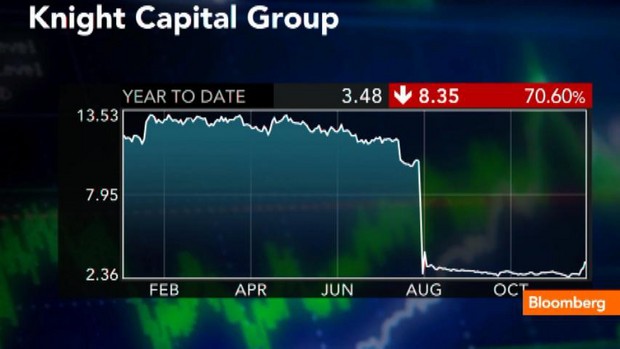 [Speaker Notes: http://www.bloomberg.com/news/articles/2012-08-02/knight-shows-how-to-lose-440-million-in-30-minutes
http://www.bloomberg.com/news/articles/2012-11-28/getco-proposes-buying-knight-capital-at-3-50-a-share

In 2012, Knight Capital’s computers started to fail in the worst possible way. Instead of shutting down gracefully, they began issuing commands to buy and sell securities. The orders were queued up to be executed over the coming weeks, but the errant computers dumped them on the market all at once, causing a buying and selling frenzy like a clerk who’d gone insane.]
Time spent in bug fixing
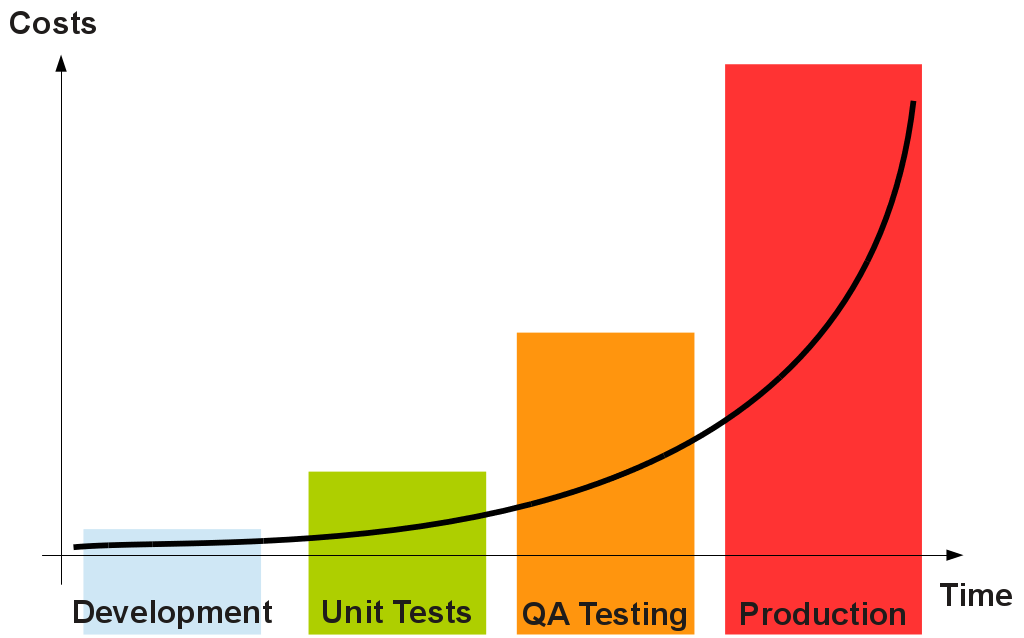 [Speaker Notes: Also mention 80% of the bugs caused by 20% pattern
Metrix are important]
JAVA PERFORMACE
General problems
General problems
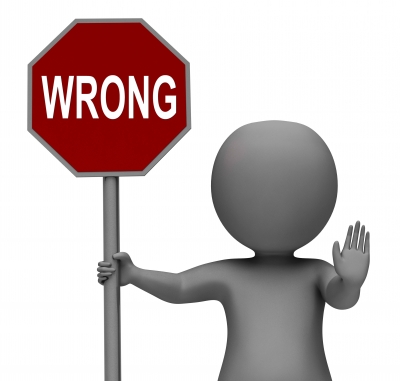 Bad „architecture” decisions
Using of existing APIs in a wrong way
[Speaker Notes: Bad using of existing API
google-ing
Use a solution in a wrong way]
JAVA PERFORMACE
SQL
N+1 problem
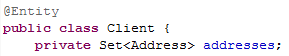 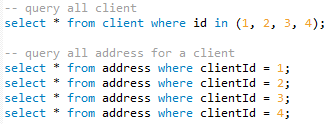 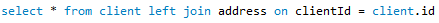 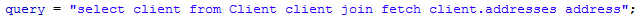 [Speaker Notes: Tools:
Lazy associations
Tuning fetch strategies]
Caching
No cacheing
Configurare caching
Distributed caches
[Speaker Notes: No cacheing
Unless you have specific reasons not to cache, you should be caching

Configurare caching
Cache with fixed size -> optimize it


Distributes caches
The performance challenge is to balance your distributed caching behavior with your business rules: try to opt for the loosest distribution strategy that satisfies your business requirements (example: Facebook posts)
This is the 2nd level cache in Hibernate]
Connection pooling
Reasons
Relatively expensive to create/close
Share connections across business transactions
Limit to load (load testing)
[Speaker Notes: Size of pool: too much load to the database vs performance of the app]
JAVA PERFORMACE
Memory
Stop-the-world GC
Managed memory management in Java
Major GC stops-the-world
Apply a GC strategy
sun.misc.UnSafe / Off-heap APIs
[Speaker Notes: Managed memory: JVM in this case, not the programmer. 

2-3 gigabyte heap this might be 3-5 seconds, 
30-gigabyte head this could be more on the order of 30 seconds

Solutions
Concurrent Mark Sweep (CMS) garbage collection strategy
G1 garbage collection strategy (Java 7 Update 9 )
Zing JVM
Use an off-heap API (eg. OpenHFT)]
Memory leaking
Reference to an object that it does not ever intend to use again
Tipically Collection framework classes with unbounded growth
Running out of memory vs memory leak
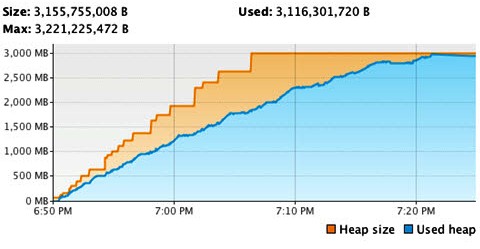 [Speaker Notes: JVM to eventually exhaust its memory and throw the dreaded OutOfMemoryError, which usually means you have to restart your JVM
-XX:-HeapDumpOnOutOfMemoryError]
JAVA PERFORMACE
Problems with the code
StringBuilder
String result = (new StringBuilder("<"))
				.append(epam).append(">").toString();
System.out.println(result);
String result = "<" + epam + ">";
System.out.println(result);
String result = (new StringBuilder("<"))
				.append(epam).append(">").toString();
result = (new StringBuilder(String.valueOf(result)))
				.append("</").append(epam)
				.append(">").toString();
System.out.println(result);
String result = "<" + epam + ">";
result+= "</" + epam + ">";
System.out.println(result);
StringBuilder result = new StringBuilder("<");  
result.append(epam).append(">").append("</").append(epam).append(">");
System.out.println(result);
[Speaker Notes: On the right the compiled code

+ mention JIT (run-time compilation to reach better performance)]
Iterator
List values = new ArrayList();
String value;
// return new Itr();
for(Iterator iterator = values.iterator(); 	iterator.hasNext(); 
	System.out.println(value))
	value = (String)iterator.next();
}
List<String> values = new ArrayList<String>();
for (String value : values) {
	System.out.println(value);
}
[Speaker Notes: Avoid iterator
A common source of garbage are Iterators]
Using the stack
// on the heap
Integer value = 123456;
// on the stack
int value = 123456;
// 3 objects on the heap
Integer[] i = { 123456, 654321 };
// 1 object on the heap
Integer[] i = { 123456, 654321 };
[Speaker Notes: In Java that collections framewrok cannot be used on primitive types.
Use arrays or use a special library for primitive types (like trove4j)]
.valueOf()
Integer i1 = Integer.valueOf(NUM);
Integer i2 = Integer.valueOf(NUM);
System.out.println(i1 == i2);
Integer i1 = NUM;
Integer i2 = NUM;
System.out.println(i1 == i2);
[Speaker Notes: Boolean a1 = true; // ... syntax sugar for:
Boolean a2 = Boolean.valueOf(true);
 
Byte b1 = (byte) 123; // ... syntax sugar for:
Byte b2 = Byte.valueOf((byte) 123);]
Recursion
Recursive methods solve difficult problems in a really simple way
Each recursive call adds a new frame to the stack
Some compilers optimizing tail-recursing algorithms back into iterative ones, but javac NOT
int sum(int actual, int total) {
	if (actual == 0) {
        return total;
	}
    else {
        return sum(actual - 1, 					total + actual);
    }
}
int sum(int actual) {
	int total = 0;
	for (int i = actual; i > 0; i--) {
		total+=i;
	}
	return total;
}
hashCode() and equals()
JDK hash based collections store their values in an array. Hash code is used to calculate an initial lookup position in this array
If all values will have the same hash code, hash map (or set) will degrade into a list
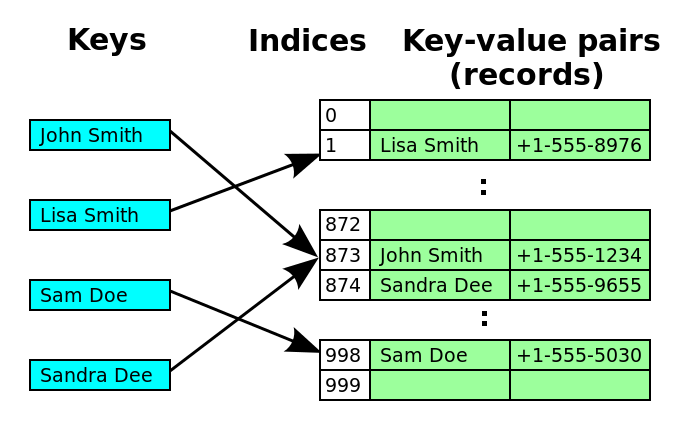 [Speaker Notes: Topics not touched:
Concurrency
Algorithms
Network
Scalability]
Metrics vs checking code
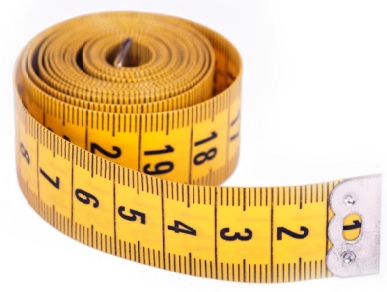 Before you start the check the code manually, check metrics
SQL executions
Time spent in functions
3rd party calls
Memory usage
GC runs
Heap dump
etc.
[Speaker Notes: Tools:
JMH
Jvisual VM
Jprofiler
Heap analyzer]
Test automation
Goal: functional and architecture confidence
Automate and measure you application
Use the metrics as quality gates
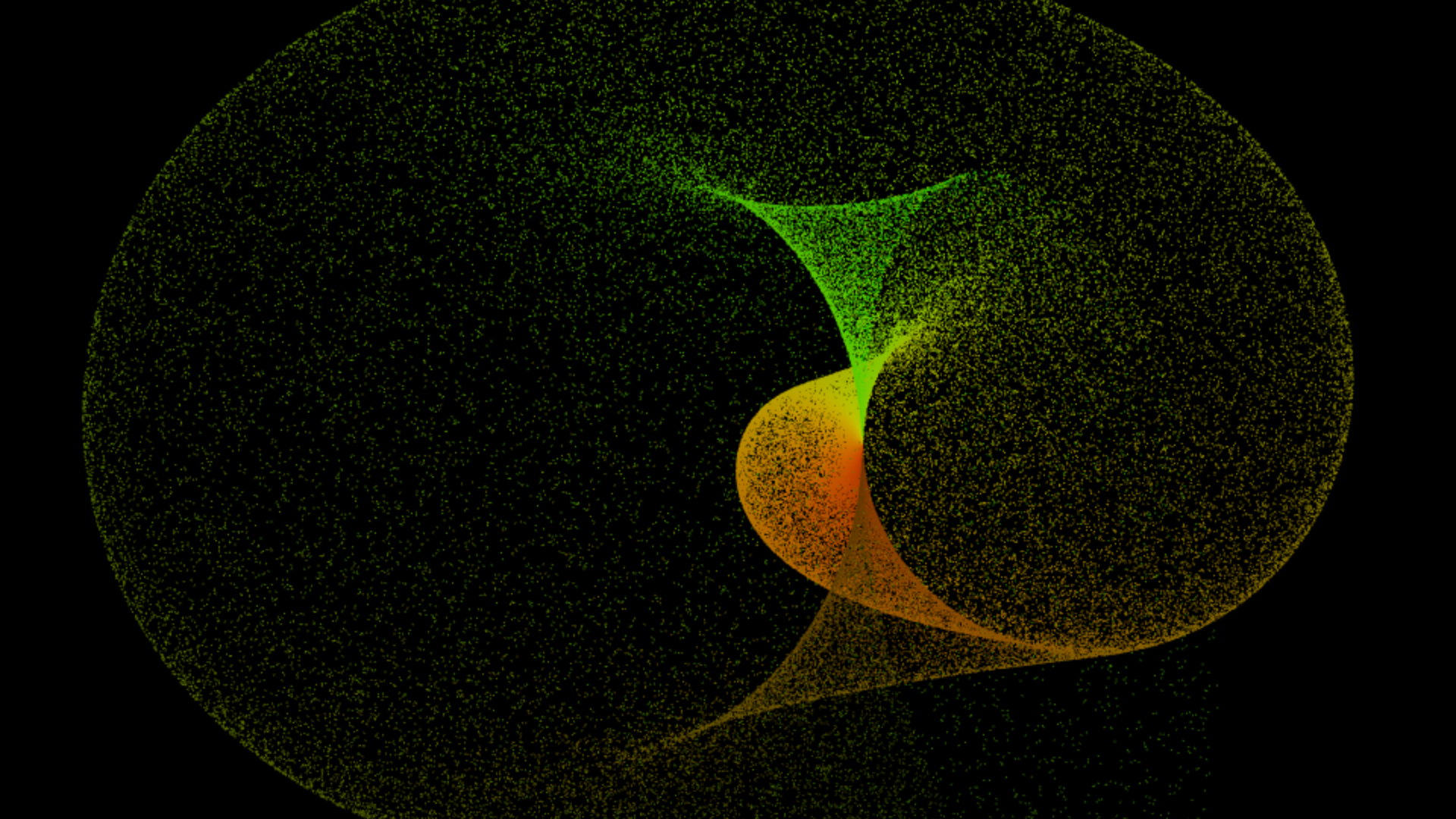 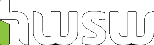 Thanks for your kind attention
Peter Veres
Senior Software Engineer
Peter_Veres2@epam.com